NOME PROGETTO:FATTORI DI CRESCITA TECNOLOGICA, DI SPECIALIZZAZIONE E CONTINUO AGGIORNAMENTO, PONGONO L’ AZIENDA VERSO UN AMPLIAMENTO NEL SETTORE
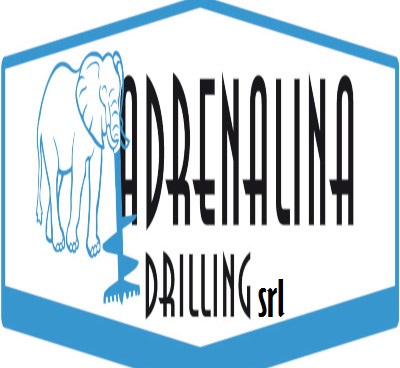 Descrizione del progetto
Rinnovamento costante e funzionale dei mezzi di produzione.


Obiettivi
Aumentare la competitività, la sicurezza e migliorare la propria produttività.


Risultati
Ottenere un rilevante cambiamento del modo di lavorare, con evidenti vantaggi produttivi e l’ inclusione di una clientela più vasta.
Progetto cofinanziato dal Fondo europeo di sviluppo regionale
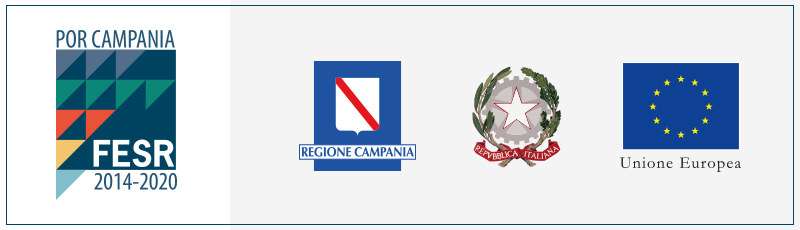 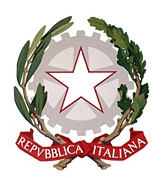 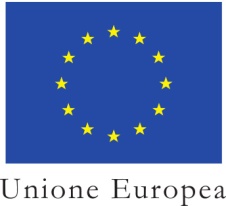 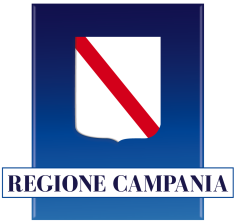